Figure 1. Study Schema. A randomized controlled trial comparing primary tumour resection plus systemic therapy with ...
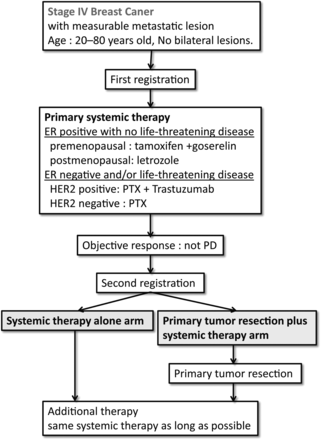 Jpn J Clin Oncol, Volume 42, Issue 10, October 2012, Pages 970–973, https://doi.org/10.1093/jjco/hys120
The content of this slide may be subject to copyright: please see the slide notes for details.
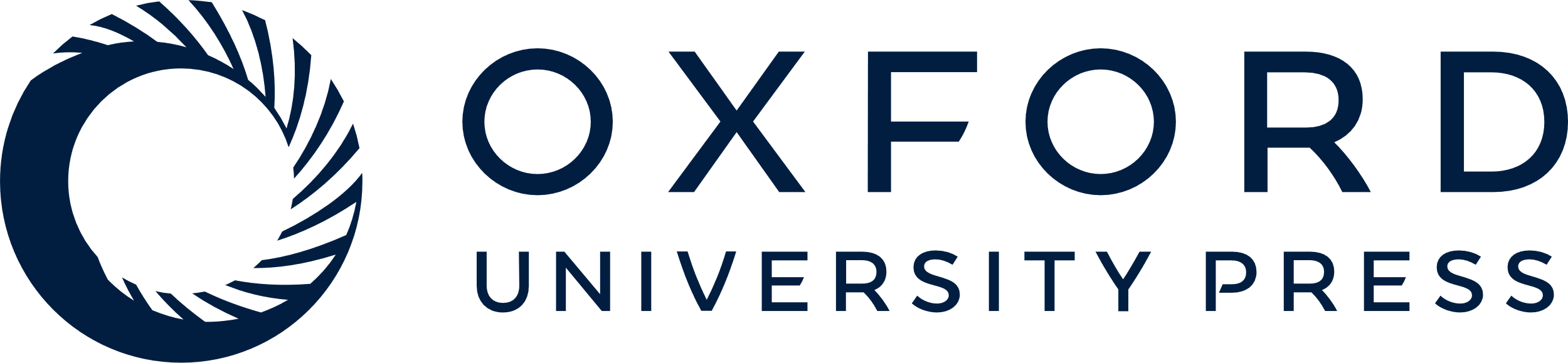 [Speaker Notes: Figure 1. Study Schema. A randomized controlled trial comparing primary tumour resection plus systemic therapy with systemic therapy alone in metastatic breast cancer (PRIM-BC): Japan Clinical Oncology Group Study JCOG1017. ER, estrogen receptor; HER2, human epidermal growth factor receptor type-2; PTX, paclitaxel; PD, progressive disease.


Unless provided in the caption above, the following copyright applies to the content of this slide: © The Author 2012. Published by Oxford University Press. All rights reserved. For Permissions, please email: journals.permissions@oup.com]